Cinquain poems
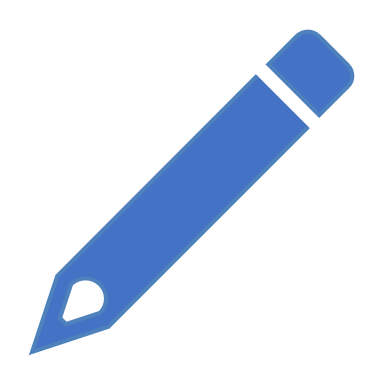 Can I discuss form and structure of a cinquain poem?
Steps to success:
I can explain what a cinquain poem is, using word classes and syllables
I can give my opinion about different poems
I can discuss the poet’s voice
Cinquain 1
Snowfall
White, very cold
Falling, settling, drifting
Sloping gently up by the fence 
Blizzard
Cinquain 2
Flowers
Colourful, flagrant
Swaying, growing, blooming
I smile and am feeling happy 
Blossom
Comparing the poems
Read both poems
What do you think a cinquain poem is? 

Look at what both poems have in common. What is the same?
Look at the structure and the words.
Write a list of things that are the same.
A cinquain poem has this structure
2 syllables
4 syllables
6 syllables
8 syllables
2 syllables
Flowers
Colourful, flagrant
Swaying, growing, blooming
I smile and am feeling happy 
Blossom
A cinquain poem has this form
Flowers
Colourful, flagrant
Swaying, growing, blooming
Make me feel happy 
Blossom
2 syllables – subject (noun)
4 syllables – describing the subject with adjectives
6 syllables – action of subject (verbs)
8 syllables – feeling about a subject
2 syllables – another name for the subject  (noun)
Is this a cinquain?
CastleStrong, beautifulImposing, protecting, watchingSymbolizes wealth and powerFortress
Is this a cinquain?
Castle
Strong, beautiful
Imposing, protecting, watching
Symbolizes wealth and power
Fortress
Even though it doesn’t follow the structure completely, it is still a cinquain.
noun, 2 syllables
adjectives, 4 syllables
Verbs, 8 syllables
Opinion, 9 syllables
Synonym, noun 2 syllables
Is this a cinquain?
Castle
Strong, beautiful
Imposing, protecting, watching
Symbolizes wealth and power
Fortress
noun, 1 word
adjectives, 2 words
verbs, 3 –ing verbs
feelings or thoughts
synonym, 1 word
[Speaker Notes: Differentiation: alternative provision do not have to count syllables, they can count words.]
Is this a cinquain?
ComputerFun, newForgot, can’t loginI want to play a gameHelp me
Is this a cinquain?
Computer
Fun, new
Forgot, can’t login
I want to play a game
Help me
It follows the structure and form a little, but not enough. This is not a cinquain.
noun, 3 syllables
adjectives, 2 syllables
Verbs, 5 syllables
Feeling, 6 syllables
Not a synonym, 2 syllables
Your task
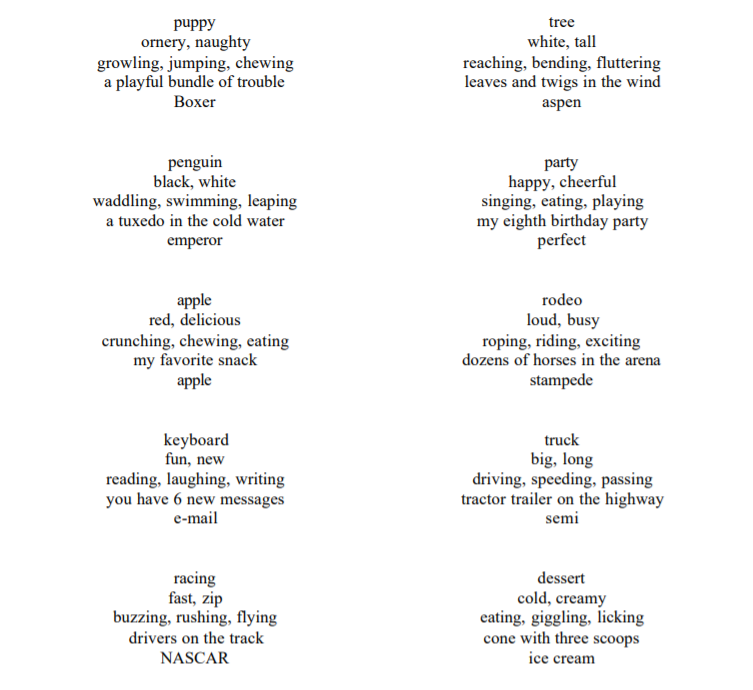 Brainstorm
Can I write a cinquain?
Count the syllables
Do you need to add another adjective or verb?
Do you need to replace a word?

2 syllables
4 syllables
6 syllables
8 syllables
2 syllables
Flowers
Colourful, flagrant
Swaying, growing, blooming
Make me feel happy 
Blossom